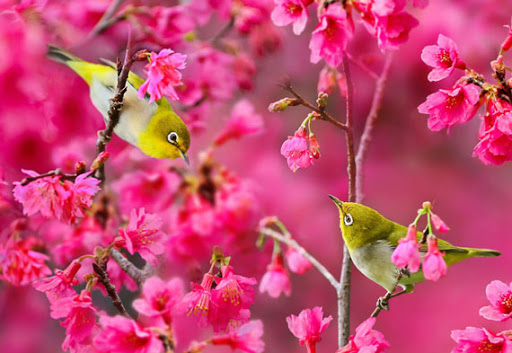 European Society of Endocrinology Clinical Practice  European Society of Endocrinology Clinical Practice Guideline: Endocrine work-up in obesity European Journal of Endocrinology (2020)DR.Leila ASHRAFI
introduction
Obesity is an emerging condition and plays a central role in the development of non-communicable diseases like diabetes, hyperlipidaemia, hypertension, cardiovascular disease and cancer .
Due to the tight relation with type 2 diabetes, the combination of the two diseases is often called ‘diabesity’.Following, it is important for obesity to become an integral part of medicine, and multidisciplinary European guidelines have been released .
The actual prevalence of obesity in most European countries is around 20%. The numbers have almost tripled since 1986 when the European Association for the Study of Obesity (EASO) was founded to address the emerging obesity problem.
General recommendations 
We suggest that for all patients it is of value to measure weight and height to calculate BMI. Obesity, defined by a BMI >30 kg/m2, is in most cases associated with high fat mass and thus BMI is considered an adequate indicator of obesity and sufficient as first diagnostic measure.
 Also, a grading in obesity I (>30 kg/m2), obesity II (>35 kg/m2) and obesity III (>40 kg/m2) is proposed and should be used in clinical practice. 
Recently, EASO has suggested to grade further with obesity IV-VI accordingly because of the increasing prevalence of obesity related complications with more severe obesity.

 Especially in subjects with BMI <30 kg/m2 increased body fat mass (with sarcopenia) may be suggested by increased waist circumference (in Caucasian females a waist <80 cm is regarded normal, 80-88 cm as elevated and >88 cm is regarded equally important as a BMI >30 kg/m2, in males the respective cut-offs are 94 and 102 cm).
We recommend that not all patients with obesity are routinely referred to an endocrinologist.
In most cases, despite obesity being a condition of endocrine and metabolic imbalance, obesity is not caused by other endocrine diseases or hormonal disturbances.
In addition, because the prevalence of endocrine disturbances is related to obesity severity, and because clinical signs and symptoms of endocrine conditions can be difficult to distinguish from obesity, we suggest that in patients with morbid obesity a referral to an endocrinologist is considered.
Further reasons for referral to the endocrinologist include therapy-resistant obesity and /or rapid weight gain and candidates for bariatric surgery.
We recommend that weight loss in obesity is emphasized as key to restoration of hormonal imbalances. 
For most hormones (TSH, cortisol, testosterone), the proper equilibrium is usually restored following weight reduction, irrespective of therapeutic strategy.

We recommend considering drugs and dietary supplements that interfere with hormone measurements as part of the hormonal evaluation in obesity. Beside general drugs used to manage obesity complications, several dietary supplements are commonly taken by patients with obesity, with the aim of facilitating weight loss or well-being, controlling glucose metabolism or preventing cardiovascular events. 

Some of these exogenous substances may interfere with the regulation of various hormonal axes as well as with hormonal assays.
Testing for thyroid function 
  We recommend that all patients with obesity are tested for thyroid function .
Thyroid function is commonly assessed, independently of obesity, because hypothyroidism is one of the most common endocrine diseases.
 In Europe, the prevalence of overt hypothyroidism varies between 0.2 and 5.3% and that of subclinical hypothyroidism between 4 and 10%; the prevalence of undiagnosed hypothyroidism in Europe was estimated around 5% .

Symptoms of hypothyroidism (such as fatigue, depression, cramps, menstrual disturbance or weight gain) are nonspecific and can be confused with those of obesity.
Furthermore, TSH screening is recommended in patients with severe obesity before bariatric surgery. A higher prevalence of subclinical hypothyroidism in obesity has been shown
Thyroid function is frequently assessed in patients with obesity with the hope to identify a cause of obesity and/or a reason for resistance to weight loss efforts. 

Certainly, thyroid hormones have an important role in energy metabolism and hypothyroidism could indeed induce weight gain by means of both an increasing fat mass, due to mild decrease in resting energy expenditure and reduced physical activity, and also fluid retention, due to glycosaminoglycans accumulation.
However, despite weight gain being a frequent complaint in hypothyroidism ,it is usually of limited extent .In line, treatment of overt hypothyroidism produces only a modest weight loss (usually of less than 10%) ,indicating that severe obesity is usually not secondary to hypothyroidism.

However, some longitudinal studies suggest that changes in thyroid hormones are side effects of increasing body weight (BW) rather than the cause.
 Furthermore, abnormal thyroid function usually improves after weight loss obtained by calorie restriction or by bariatric surgery.

This suggests that in obesity the increase in serum TSH (in the absence of thyroid autoantibodies) is likely an adaptive response rather than the primary event.
Thus, hyperthyrotropinaemia associated with obesity must be differentiated  from auto-immune-related subclinical hypothyroidism.

However, if ‘true’ hypothyroidism is present, it potentiates the risk of obesity to develop cardiovascular risk factors and features of metabolic syndrome.

In conclusion, because hypothyroidism is rather prevalent and could potentiate weight gain and worsen comorbidities in obesity, and because assessment is simple and treatment is inexpensive and safe, we recommend to assess thyroid function in obesity.
We recommend that testing for hypothyroidism is based on TSH; if TSH is elevated, free T4 and antibodies (anti-TPO) should be measured.

According to American guidelines ,TSH is the best screening test for thyroid dysfunction for the vast majority of clinical situations, in which normal TSH is enough to rule out primary hypothyroidism. 
Central hypothyroidism, with low-to-normal TSH and a low concentration of fT4, is rare representing less than 1% of cases of hypothyroidism .

In patients with increased TSH, with TPO antibodies levels >500 IU/mL indicating an increased risk to progress. Thus, assessment of TPO antibodies is recommended in case of subclinical hypothyroidism .
Although there is discussion about the value of thyroglobulin antibodies ,especially in the context of obesity, the evidence is currently too weak to recommend testing for thyroglobulin antibodies.

We do not recommend the routine measurement of FT3 in patients with elevated TSH. 
Measurement of total or free T3 is not useful to detect hypothyroidism as levels are often normal due to hyperstimulation of the remaining functioning thyroid tissue by elevated TSH.
Moreover, FT3 level is difficult to interpret because many acute or chronic extra-thyroidal conditions (involving nutritional status and systemic inflammation) can reduce the conversion of T4 to T3, a mechanism known as ‘euthyroid sick syndrome’ or ‘low-T3 syndrome’.
There are very few data on the incidence of non-thyroidal illness in the obese population but one publication suggested that inflammation may increase non-thyroidal illness in obesity .
In contrast, FT3 has been described to be higher in obesity than in lean people, this being mainly related to the nutritional status .This shows that the interpretation of FT3 in obesity is not straightforward. 
We suggest that for obese patients the same normal hormonal values are applied as for non-obese.
Obesity is associated with modifications of thyroid parameters: TSH levels are usually higher than in normal-weight, age- and gender-matched individuals and are correlated with BMI .
The relation of BMI with FT3 and FT4 is inconsistent, but a negative relation between BMI and FT4 and a positive relation between BMI and FT3 with a decrease FT4/FT3 ratio have been described .

The TSH elevation could reflect decrease in thyroid hormones concentrations, explained by an increased plasmatic volume or increased rate of thyroid hormone disposal in obesity, causing in turn a compensatory activation of the pituitary–thyroid axis .
This interpretation is in line with lower FT4 levels in obesity, together with the higher doses of substitutive l-thyroxine in hypothyroid patients with obesity. Other mechanisms proposed to explain these modifications include increases in leptin and insulin.
Some authors argue for specific norms in obesity. TSH ranges were estimated as 0.6–5.5 mIU/L in the normal-weight category and 0.7–7.5 mIU/L in the morbid obesity category. 
This study showed that, by using the normal-weight ranges, the prevalence of high TSH levels increased threefold in the morbid obesity category .

We recommend that overt hypothyroidism (elevated TSH and decreased FT4) is treated in obesity irrespective of antibodies.
Treatment with levothyroxine should be considered in case of overt hypothyroidism, or in mild hypothyroidism with TSH >10 mIU/L, in line with current guidelines .
L-thyroxine is the hormone of choice; no additional benefits have been demonstrated of L-thyroxine and L- triodothyronine combination .If laboratory-specific normal values are not available, a TSH target of 0.45–4.12 mIU /L should be considered .

In obesity, treatment of hypothyroidism is followed by a mild increase in resting energy expenditure but only a modest weight loss is achieved ,mainly determined by excretion of excess body water.
 The target of TSH is the same as in the general population and should not be adjusted with the aim at reducing BMI. The l-thyroxine dose is usually to be reduced after weight loss achieved by bariatric surgery.
We recommend against the use of thyroid hormones to treat obesity in case of normal thyroid function .
Thyroid hormone preparations and their derivatives have been extensively employed in the past century as anti-obesity drugs (the first clinical reports on the weight-lowering effect of sheep-derived thyroid extracts date from the 1890s) and sometimes are still inappropriately prescribed, despite specific recommendations against their use in euthyroid obese subjects .

The rationale for this misuse stems from the well-known link between thyroid hormones and resting energy expenditure, which in popular fallacy is often translated into a link between hypothyroidism and obesity. 
Furthermore, the reduction in FT3 levels during caloric deprivation has been advocated as a possible cause for failure of hypocaloric diets.
Several studies have been performed to investigate the ability of thyroid hormone or their analogues to favour weight loss, without producing adverse effects due to iatrogenic thyrotoxicosis .
 
Overall, these studies have demonstrated only minor effects in terms of efficacy, while increased urinary nitrogen excretion has been observed, indicating loss of fat-free tissue beside the occurrence of adverse effects on bone metabolism and affective status.
Furthermore, excessive thyroid hormone in patients with obesity already at risk for cardiovascular disease may facilitate the onset of cardiac arrhythmia, heart failure or ischemic events .
 
‍Apart from decreasing body weight, thyroid hormone also improves hepatic lipid metabolism, which was also used as an argument for use in obesity.
 The development of TRβ-selective agonist supposed to improve metabolic parameters without affecting heart rate did not have a conclusive outcome and the combined peptides that deliver FT3 specifically in the liver are not yet developed .
We recommend that hyperthyrotropinaemia (elevated TSH and normal FT4) should not be treated in obesity with the aim at reducing body weight.

A slightly increased TSH (<10 mIU/L) in the presence of normal FT4 is a common finding in obesity. The Whickham survey estimated that annual progression of subclinical hypothyroidism to overt hypothyroidism occurs in 2–5% and the rate may be lower in obesity .
A recent meta-analysis showed that treatment of subclinical hypothyroidism does not improve clinical symptoms such as overweight or quality of life .Indeed, between 10 and 33% of individuals on l-thyroxine therapy have TSH values below normal and approximately one third to one half of these TSH levels are less than 0.1 mIU/L 

 Randomized controlled trials reported no relevant difference in BMI with levothyroxine treatment compared with placebo in subclinical hypothyroidism.
We suggest that for the decision to treat or not to treat hyperthyrotropinaemia,TSH level,thyroid antibodies,and age should be considered.

There is a general agreement that hypothyroidism with TSH levels above 10 mIU/L should be treated ,whether and which patients with TSH levels of 4.5–10 mIU/L benefit is less certain.The presence of thyroid autoimmunity ,or coexistence of other causes of primary hypothyroidism (previous radioiodine treatment for hyperthyroidism or a history of destructive thyroiditis), particularly in a young subject or in a woman in fertile age should prompt l-thyroxine treatment.

There is evidence that T-thyroxine therapy decreases the risk for pregnancy loss and preterm delivery in pregnant women with TSH >4.0 mIU/L .
The ATA recommendations propose to treat women of childbearing age who are pregnant or planning a pregnancy, if they have positive levels of serum TPOAb and their TSH is >2.5 mIU/L .During pregnancy, the target range for TSH should be based on trimester-specific ranges (around 2.5 mIU/L, 3 mIU/L and 3.5 mIU/L at the first, second and third trimester,).
We suggest against the use of routine ultrasound of the thyroid gland irrespective of thyroid function.
In addition, given the high frequency of thyroid nodules, up to 50% by the age of 60 years, ultrasound examination of the thyroid can lead to unnecessary invasive and expensive acts .
In addition to biochemical changes, structural changes of the thyroid have also been associated with obesity.
 These include increases in thyroid volume and hypoechogenicity as well as thyroid nodules which may be due to increased TSH stimulation or increase in inflammatory mediators produced by the adipose tissue. 
The improvement of thyroid hypoechogenicity after bariatric surgery argues for this hypothesis.
An increased incidence of thyroid cancers in patients with obesity or insulin resistance has been reported. 
A recent meta-analysis of 21 articles has shown a 55% greater risk of thyroid cancer in patients with obesity. Each 5-unit increase in BMI was associated with 30% greater risk of thyroid cancer and both general and abdominal adiposity increased the risk.
 Obesity was positively related to papillary, follicular and anaplastic thyroid cancers, but negatively with medullary thyroid cancer .
The impact of obesity on thyroid cancer aggressiveness has still to be defined.
In conclusion, despite a greater incidence of morphological abnormalities and thyroid cancers in obesity, there is no sufficient data in the literature to recommend systematic ultrasound assessment in obesity.
Testing for hypercortisolism
We recommend that testing for hypercortisolism is not routinely applied in obesity
Obesity is commonly listed among the different entities of so-called pseudo-Cushing states .
Moreover, subclinical CS has been reported to be more common in patients with obesity than in the general population ,though its diagnostic criteria and treatment program have not been well established yet. 

Its multifactorial origin and the low prevalence of CS among patients with obesity, the reported data do not lend support for a routine screening of CS in patients with obesity.
In patients with obesity, with clinical suspicion of hypercortisolism biochemical testing for CS diagnosis should be performed.
In this setting, catabolic signs such as skin atrophy, osteoporosis, spontaneous ecchymoses, proximal myopathy or wide purple striae increase the likelihood of CS .Other features such as central obesity, type 2 diabetes, hypertension or depression appear in CS but also are common in obesity (Table 4).
 
The presence of uncontrolled hypertension and/or type 2 diabetes despite conventional therapy in young patients with abdominal obesity may also raise the possibility of CS and justify the screening for detection of hypercortisolism.
We recommend that in patients going for bariatric surgery testing for hypercortisolism should be considered. 
Candidates to bariatric surgery commonly present with obesity-related comorbidities such as hypertension, metabolic syndrome and type 2 diabetes, which are also frequent in CS. 
Despite CS being a very rare disease, eventually some candidates to bariatric surgery may have endogenous hypercortisolism that could lead to severe adverse effects after surgery if undiagnosed .
Factors such as hypercoagulability, catabolic state and increased cardiovascular risk may be the cause of severe postoperative complications.
Although biochemical preoperative screening for CS in all severe obesity patients is controversial ,in candidates to bariatric surgery special attention to rule out CS in patients with suspicious clinical signs is needed to prevent potential surgical complications .
We suggest that for patients with obesity the same normal values are applied as for non-obese.
Most studies rely on 1 mg late-night dexamethasone suppression as the screening method to detect CS in obesity. 
Despite that subjects with abdominal obesity may show less cortisol suppression in some cases, the vast majority of authors consider that this test shows an acceptable performance to rule out CS .there are no reasons to consider different cut-offs to evaluate nocturnal salivary cortisol or other functional HPA function parameters in patients with obesity. 
We recommend not to test for hypercortisolism in patients using corticosteroids. Exogenous corticosteroid therapy interferes with HPA axis assessment, by inducing cushingoid clinical features and suppressed endogenous HPA axis activity.
If hypercortisolism testing is considered, we recommend a 1 mg overnight dexamethasone suppression test as first screening tool.The risk of false-positive tests in severely obese patients is increased, but the specificity is still relatively high even in patients with severe obesity .

This test is sufficiently sensitive to rule out hypercortisolism with the threshold of post dexamethasone levels ≤50 nmol/L (≤1.8 μg/dL) .
  A recent study did not find significant advantage of using 2 mg vs 1 mg  suppression test in patients with obesity .
In line, a study has shown that adjustment of the dexamethasone dose to body weight does not seem to improve the sensitivity of the test, even in individuals with obesity. 
In addition, an effect of sex on post-dexamethasone cortisol concentrations, suppression of the HPA axis, and dexamethasone levels has been found, which may be dependent on differences in both cortisol and dexamethasone metabolism.
 
On the other hand, at least in women, abdominal fat distribution may partially counteract the greater suppressibility of the HPA axis that would be expected according to increasing BMI .
If the 1 mg overnight dexamethasone suppression test is positive, we recommend a second biochemical test;  This can be either 24-h urinary free cortisol or/and late-night salivary cortisol.
 
The positivity of 1 mg overnight dexamethasone suppression test can be influenced by the presence of other comorbidities such as depression ,alcoholism and obstructive sleep apnea that are common in patients with obesity. 

Therefore, additional biochemical tests are needed in particular in patients with borderline cortisol post dexamethasone levels (1.9–5.0 μg/dL). 
 Mind that urinary-free cortisol values are inconsistently elevated in patients with obesity ,though some studies have shown a relationship between BMI and waist circumference and UFC .
In all patients with confirmed hypercortisolism, an ACTH should be measured .ACTH measurements, which are not altered by obesity .
In cases of ACTH-independent hypercortisolism the imaging methods (non-contrast CT) are necessary to distinguish between benign or malignant type of adrenal mass .When normal or high ACTH values are detected in patients with confirmed hypercortisolism pituitary MR should be performed to differentiate Cushing’s disease of pituitary vs ectopic origin . 

Although endogenous hypercortisolism contributes to weight gain, its treatment (surgical or conservative) does not lead to normalization of BMI in the majority of patients . These findings suggest that endogenous hypercortisolism is in most of the patients a contributing factor rather than a sole cause of obesity.
Testing for hypogonadism in males
Male obesity-secondary hypogonadism (low plasma testosterone) has been reported in up to 45% of patients with moderate-to-severe obesity. Moreover, obesity impairs sperm concentration, motility and morphology .

Patients with low testosterone plasma values are associated with obesity, metabolic syndrome and type 2 diabetes .Severe obesity is listed as a cause of functional secondary hypogonadism .

The increase in aromatase activity in adipose tissue, responsible for converting testosterone into estradiol, may also contribute to inhibit LH secretion and reduce testosterone ,as well as estradiol blood levels .
A dysregulation of the hypothalamic–pituitary–adrenal axis inducing functional hypercortisolism in obesity may also play a role in gonadotrophin inhibition and, reduced testosterone levels .

As for the general population ,a routine hormonal screening for male hypogonadism is not recommended in patients with obesity .
  We recommend investigating key clinical symptoms/signs of     hypogonadism  in all men with obesity.

In line, we suggest that obese patients with metabolic syndrome and/or insulin resistance and/or type 2 diabetes are tested for the presence of hypogonadism especially if the clinical picture is suspicious of hypogonadism.
In male patients with obesity with clinical features of hypogonadism we suggest measuring total and free testosterone (or calculated), SHBG, FSH and LH. 
Total testosterone plasma concentrations represent the initial tool for investigating hypogonadism.
 Since there is a circadian rhythm of testosterone secretion, the sample should be taken in the morning between 7 and 11 h or within 3 h after waking-up in case of shift workers .
On the other hand, daily circadian rhythm and pulsatile LH and testosterone pattern tend to flatten with increasing age .
Low testosterone concentrations should be confirmed by taking morning samples in two separate days in fasting state, since food intake suppresses testosterone levels .
It is recommended to measure free testosterone levels when total testosterone is found to be near the lower limit of the normal range .

In those situations, SHBG and free testosterone concentrations determine biochemical basis for the diagnosis of male hypogonadism .

However, since the gold standard procedure to measure free testosterone (equilibrium dialysis) is not widely available, it may be preferable to calculate bioavailable testosterone by using testosterone, sex hormone-binding globulin (SHBG) and albumin concentrations .
This suggestion applies especially to obesity, since body fat excess and insulin resistance are commonly associated with low SHBG circulating values ,complicating the interpretation of testosterone concentrations.
 
In general, a combination of low testosterone levels with clinical features of hypogonadism such as decreased sexual thoughts, erectile dysfunction and reduced morning erections is required for a male obesity-secondary hypogonadism diagnosis.
 Male obesity-secondary hypogonadism is associated with low plasma gonadotrophin concentrations, in contrast with primary hypogonadism, where gonadotrophins are elevated.
Once hypogonadotrophic hypogonadism has been diagnosed, other causes of secondary hypogonadism should be excluded before attributing the hormonal disorder to obesity; especially hyperprolactinaemia, leptin signaling abnormalities, syndromic or hypothalamic obesity are frequently associated with hypogonadotrophic hypogonadism .
 
Exploration of the hypothalamic–pituitary region by MRI may also be needed in selected patients .If imaging exploration is negative leptin assessment and genetic evaluation have to be considered.
In obesity we suggest applying age specific reference ranges for testosterone.
  Male testosterone levels decrease with age .

Although obesity is associated with an increased prevalence of hypogonadism, no adjustments for BMI are used to confirm the biochemical diagnosis of hypogonadism .
Moreover, testosterone measurements are affected by chronic diseases, medications, genetics, lifestyle, and intra-individual variations .All these aspects should be considered when interpreting a testosterone result.
 Equilibrium dialysis represents the gold standard method to measure free testosterone but is expensive and technically challenging.
Regarding normal reference ranges for testosterone, the Endocrine Society proposes 9.2−31.8 nmol/L in healthy men aged 19−39 years .
Whereas the Endocrine Society of Australia considers a range of 10.4-30.1 nmol/L for men aged 21-35 years and 6.4-25.7 nmol/L for men aged 70-89 years measured by mass-spectrometry without specific reference to obese people .
The European Male Aging Study has suggested a cut-off value of total testosterone of 11 nmol/L (3.2 ng/mL) to define hypogonadism associated to the presence of sexual symptoms ,which is probably applicable for the general male European population including patients with obesity.
We recommend emphasizing the importance of weight loss to restore eugonadism in obese patients with biochemical and clinical hypogonadism .

Weight loss should be the first-line therapeutic approach aiming to reverse functional male hypogonadism in obesity. However, health care practitioners must be aware that conservative interventions with lifestyle modification, diet and exercise, achieving 5% weight loss may be insufficient to normalize testosterone levels 
 
Given the limited evidence for benefits along with the potential risks, testosterone therapy along with lifestyle interventions is not recommended in patients with functional male hypogonadism .
In severely obese patients, bariatric surgery is a very effective means of increasing testosterone levels and recovery of the hypothalamic−pituitary gonadal axis function besides achieving significant and sustained weight loss.

 In addition, hypogonadal men with obesity submitted to bariatric surgery are reported to lose more weight than eugonadal men .However, despite the improvement in gonadal function, this is no warranty that sperm characteristics will also improve .

We suggest that if weight loss cannot be achieved and if clinical and biochemical hypogonadism persists, treatment with testosterone can be considered in individual cases;
Contra-indications should be considered and other causes of hypogonadism should have been ruled out. The sole presence of obesity is not enough reason to start testosterone .

Although TRT given to men with hypogonadism is associated with weight loss and body composition improvement, no evidence of this beneficial effect is observed in eugonadal subjects.Therefore, TRT is not indicated for men with obesity and normal hypothalamic−pituitary gonadal function.

The injectable preparation of testosterone undecanoate (1000 mg every 12 weeks) is widely used as treatment of hypogonadism .
We suggest treatment with testosterone aiming at testosterone levels in the normal range .
The main aim of TRT is to reverse the symptoms and signs related to testosterone deficiency (Table 5).Although there are no sufficient data to establish the testosterone concentration that should be achieved, the goal is to restore testosterone values to the mid-normal range of a specific age.
 
Haematocrit, prostate health status and the cardiovascular situation should be evaluated regularly after starting TRT to monitor potential side effects.
We suggest stopping testosterone treatment if clinical features are not improving despite biochemical restoration for 6−12 months .

TRT may be associated with side effects such as erythrocytosis (haematocrit higher than 54%), androgenic manifestations such as acne and male pattern balding, prostatic growth, reduced sperm production, worsening of sleep apnoea, gynaecomastia, and growth of breast cancer .Appearance of these signs may lead to reduction of testosterone dose or termination of treatment. 

The effects of TRT on sexual desire are usually clear after 3 weeks of treatment, but the improvement in mood may be evident from the first month of therapy.Erectile dysfunction may require 6 months of treatment to recover.
Following TRT, a reduction in fat mass and an increase in lean body mass are expected as well as improvements in insulin resistance, lipid profile and BMI.
We do not recommend testosterone treatment as a first therapeutic measure in hypogonadal male patients with obesity want fertility .

After testosterone administration inhibition of gonadotrophin secretion and suppression of spermatogenesis occur and,so, is contraindicated as monotherapy when males with hypogonadotrophic hypogonadism want fertility over the next year .

Therefore treatment with gonadotropins should be the first-line therapy, to ensure or recover spermatogenesis .
Testing for gonadal dysfunction in females
We recommend that testing for gonadal dysfunction is not routinely applied in female patients with obesity .
Unless there is relevant clinical suspicion, such as menstrual abnormalities, infertility or symptoms/signs of hyperandrogenism.
 Nevertheless, it should be noticed that polycystic ovary syndrome (PCOS) occurs in 29% of female patients with obesity reaching up to 36% of women with severe obesity .
Obesity in females can be associated with relative functional hyperandrogenism, women should undergo further evaluation when suggestive symptoms or signs such as acne, hirsutism, or androgenic alopecia are present.
In fact, obesity plays a major role in determining female hyperandrogenaemia. Although the mechanisms remain unclear, these are likely related to the effects of insulin on steroidogenic cells that keep insulin sensitivity .

In addition, infertility and a medical history of recurrent miscarriages can also be clinical manifestations of obesity-related gonadal dysfunction .Particularly when accompanied with visceral fat excess, PCOS is frequently associated with insulin resistance and metabolic sequelae, such as type 2 diabetes, dyslipidaemia and cardiovascular risk factors that can affect women across the lifespan .
We suggest to assess gonadal function in female patients with obesity with menstrual irregularities and chronic anovulation/infertility.

Obesity is associated with fertility impairment and increased risk of miscarriages, even in the absence of a formal diagnosis of PCOS .Diverse pathological factors may mediate these phenomena, which include insulin resistance and low-grade inflammation .

The presence of irregular periods, infertility should be investigated to confirm or exclude hyperandrogenaemia, anovulation, PCOS , insulin resistance and other secondary causes of female gonadal dysfunction, include assessment of hyperprolactinaemia, thyroid dysfunction and hypercortisolism.
In case of androgen excess other clinical entities apart from PCOS should be excluded, such as congenital adrenal hyperplasia, severe insulin resistance, adrenal disorders and iatrogenic factors. 

For evaluation of menstrual irregularity we suggest to assess gonadal function by measuring LH, FSH, total testosterone, SHBG, Δ 4androstenedione, estradiol, 17-hydroxyprogesterone and prolactin.
These measurements are primarily aimed to establish or exclude PCOS, since obesity is commonly associated with clinical and biochemical characteristics of this syndrome.

 We suggest that gynaecological assessment, including ovarian ultrasound scan (US) evaluation should be considered to define PCO in order to diagnosis by applying the established Rotterdam Criteria .
This biochemical profile should also be investigated in symptomatic adolescent women with obesity.
 Although less common, since patients with late-onset congenital adrenal hyperplasia may present clinical features similar to PCOS, plasma 17-hydroxyprogesterone should also be included to rule out 21-hydroxylase deficiency .
We recommend hormonal assessments to be performed in the early follicular phase of the menstrual cycle (1st to 5th day of the menstrual cycle) values , if the menstrual cycle is irregular but somewhat predictable.
In the presence of amenorrhoea and unpredictable menstrual cycles, these hormonal assessments can be performed at any time.
For evaluation of anovulation we suggest gonadal function to be assessed by measuring LH, FSH, estradiol, progesterone and prolactin.
 
Although obesity-associated gonadal dysfunction is due to hypothalamic dysfunction patients with primary ovarian failure may also develop obesity. In primary hypogonadism, high levels of FSH and LH are found in contrast with central hypogonadism, where low gonadotrophin values arise.
 Special attention should be paid to FSH, which is differentially high in primary ovarian failure, whereas it is low in a typical PCOS presentation as well as in central hypogonadism.
 In contrast, high LH values are characteristic of primary hypogonadism, but may also be present in some patients with PCOS as a consequence of hypothalamic−pituitary dysfunction, either primary or induced by peripheral androgen imbalance .
Hyperprolactinaemia is a recognized cause of anovulation and infertility. Therefore, prolactin plasma concentrations should be measured and the potential causes for hyperprolactinaemia should be further investigated.

 When ovulation assessment is the objective, measurement of progesterone in the mid-luteal phase of the menstrual cycle should also be performed .

When hormonal evaluation is compatible with central hypogonadism, a possible global impairment of hypothalamic−pituitary function affecting other hormonal axis should be investigated and imaging of the hypothalamic−pituitary region may be needed to rule out tumours;
 Other functional disturbances potentially leading to biochemical central hypogonadism are chronic stress, eating disorders or severe chronic systemic diseases.
We recommend to assess androgen excess when PCOS is considered based on the clinical features.
 Clinical features that raise PCOS suspicion include acne, hirsutism, androgenic alopecia, acanthosis nigricans, menstrual abnormalities, oligo-anovulation, infertility and obesity.
 If there is clinical suspicion of PCOS, hyperandrogenism (either clinical or hormonal), anovulation and ultrasonographic features of polycystic ovaries (PCOm) need to be investigated, to confirm the diagnosis of PCOS according with Rotterdam criteria.
Androgen plasma levels including total testosterone, free testosterone , SHBG, Δ 4androstenedione should be measured to confirm biochemical hyperandrogenaemia .
PCOS is associated with insulin resistance and increased risk for type 2 diabetes. Fasting glucose values should be measured and the AE-PCOS Society recommends to perform an oral glucose tolerance test in obese patients and in those patients with risk factors for type 2 diabetes.
Fasting insulin measurement gives the opportunity to calculate the HOMA-IR index to evaluate insulin resistance. HbA1c measurement may be useful to characterize glucose tolerance status.

We suggest to initiate metformin treatment in women with PCOS that additionally present metabolic syndrome features .Metformin acts by increasing insulin sensitivity predominantly in liver, muscle and adipose tissue, thus improving cardiometabolic risk factors, menstrual abnormalities and fertility.
Therefore, in addition to lifestyle intervention, metformin represents a better option to treat patients with PCOS showing insulin resistance .

We recommend not to start metformin with the sole aim to reduce body weight.
Other medications, such as liraglutide or orlistat, are available for obesity treatment as adjuvants to lifestyle interventions and can be used to promote weight loss .

We recommend not to start estrogen substitution in postmenopausal obese women with the sole aim to reduce body weight .
Oral contraceptives can be used to reduce androgen blood levels in women with PCOS . However, despite most formulations containing low doses of estrogens and although very rare, a potential risk of venous thromboembolism does exist .
Other hormones 
We recommend that testing for IGF1/GH is not routinely applied in obesity.We suggest testing for IGF1/GH only in patients with suspected hypopituitarism; We recommend not to use GH to treat obesity in patients with normal GH levels.

Growth hormone (GH) secretion is pulsatile with strong 24-h variations, then basal GH levels are not useful for evaluating the somatotrope axis. That requires the use of stimulation tests, such as GHRH, arginine or insulin-induced hypoglycaemia. 
The interest for GH in obesity was seen  after the observation that stimulated GH secretion is blocked in adults and children with excess of weight .
Also, this blockade vanishes when the patient loses weight or returns to normal weight .
These observations led some scientists to debate whether obesity per se is a state of true GH deficiency. 
The conclusion was negative, based in the following data: (a) basal GH levels are generally low but mostly similar to GH levels of non-obese normal subjects of similar age ,(b) IGF-I levels are normal in obesity ,(c) only few of the signs and symptoms of adult GH deficiency is present in adult obese subjects, and (d) obese children with such absent GH secretion have a normal growth, or even, sometimes greater than that observed in non-obese children. 
Small reduction in IGF-I levels are observed in patients with severe obesity, but complete recovery was observed after weight loss achieved by bariatric surgery.
Although true GH deficiency tends to modestly increase adipose tissue and decrease muscle mass, and these minor effects are reversible after GH replacement, obesity cannot be related to GH deficiency alone,GH deficiency is not a major contributor for obesity .
For all of the above, neither basal IGF-I nor basal or stimulated GH should be measured when evaluating obese patients, GH treatment should not be considered an option for the treatment of obesity.
We suggest not to perform routine tests for vitamin D deficiency in patients with obesity .
Vitamin D deficiency defined based on the presence of low serum 25-hydroxyvitamin D (25OHD) levels is very frequent in obesity and was reported to occur in 55–97% .
Vitamin D is a fat-soluble vitamin, so the lower 25OHD levels in obese individuals can be related to a volumetric dilution effect, while vitamin D stores can be adequate.
Other obesity-related factors may affect on true vitamin D deficiency such as malnutrition with a low vitamin D intake, sun avoidance and lower skin synthesis.
Patients with obesity also need higher loading doses of vitamin D to achieve the same serum 25-hydroxyvitamin D.
The relationship of vitamin D deficiency with obesity, diabetes, insulin resistance, and metabolic syndrome has been considered likely based of the fact that vitamin D receptors and the 1-alpha hydroxylase enzyme are distributed wildly in all tissues suggesting a different functions of vitamin D, while vitamin D plays an indirect but an important role in carbohydrate and lipid metabolism .
Therefore, vitamin D supplementation with the sole purpose of helping  weight loss, decreasing the risk of obesity-related co-morbidities or improve ongoing metabolic conditions cannot be recommended.
We suggest not to test for hyperparathyroidism routinely in patients with obesity .Vitamin D deficiency causes a compensatory increase in parathyroid hormone (PTH), which increases bone turnover and calcium mobilization from the skeleton, leading to a decrease in bone mineral density and increase in the risk of osteopenia and osteoporosis .
The prevalence of secondary hyperparathyroidism (sHPT) related to vitamin D deficiency in obesity was reported to be over 20% and increased up to 71% depending on vitamin D status.
 Also obesity may involve other mechanisms affecting PTH regulation that are incompletely understood. 
For example, obesity is associated with reductions in total and free 25OHD but unchanged vitamin-D binding proteins.Therefore, the etiology of sHPT in obesity is not well established.
PTH levels should not be routinely assessed in obese patients, unless in the presence of signs which lead to the clinical suspicion of hyperparathyroidism,
  such as hypercalcaemia, osteoporosis and nephrolithiasis. 
Still, it should be noticed that an exception for routine measurement of 25OHD and PTH should be made for patients with obesity submitted to bariatric procedures. 
The prevalence of sHPT was observed to increase up to 50% in patients 2 years after bariatric surgical interventions.
However, the ideal vitamin D replacement therapy and target 25OHD concentrations in the obese or bariatric populations are unknown.
We recommend not to test routinely other hormones, such as leptin and ghrelin, unless there is suspicion of a syndromic obesity.
Serum leptin concentration is increased in patients with simple obesity and correlates with BMI and body fat content .
Measurements of serum leptin levels should only be considered in severe early-onset obesity to rule-out missense leptin gene mutations .These mutations are extremely rare and lead to undetectable circulating leptin levels .
Typical features suggestive of missense leptin gene mutations are normal birth weight with rapid weight gain in the first months after delivery leading to severe obesity (mean BMI SDS: 5.8–7.8) along with extreme hyperphagia (food intake 3–5-fold higher compared to healthy children), and T-cell number and function abnormalities with higher rates of infections .
Patients with leptin receptor gene mutations have a similar phenotype to leptin gene mutation patients but their serum leptin concentrations are usually appropriate for the degree of obesity . 
Both leptin- and leptin-receptor gene mutations are associated with hypothalamic hypothyroidism (low FT4 and TSH levels), growth hormone deficiency (in some patients) and lack of normal pubertal development in majority of patients.
Circulating ghrelin levels are decreased in patients with obesity compared to normal subjects and they tend to normalize in patients able to recover ideal body weight .
Bariatric surgery the operations that include resection of gastric fundus decrease ghrelin levels while diet-induced weight loss increases ghrelin concentration.
The only specific obesity syndrome where increased ghrelin levels were described and could contribute to weight gain are patients with Prader–Willi syndrome .
These patients typically present with significant weight gain in childhood, significantly increased appetite, GH deficiency, hypogonadism, sleep disturbances and other abnormalities. 
The diagnosis of this syndrome can be established based on clinical features, hormonal abnormalities and genetic testing. 
Therefore, measuring ghrelin levels in Prader–Willi patients has little additional diagnostic value and should not be done in routine clinical settings.
We suggest to consider secondary causes of hypertension in the context of therapy-   resistant hypertension in obesity. 

There are some endocrine disorders associated with both hypertension and obesity where testing for secondary endocrine hypertension should be considered. 
These include in particular primary aldosteronism, Cushing syndrome and hypothyroidism.
Testing for primary aldosteronism should be considered in patients with persisting high blood pressure despite treatment with three antihypertensive drugs and other suggestive features of primary aldosteronism such as hypokalemia, family history or early-onset hypertension, adrenal incidentaloma or presence of obstructive sleep apnoea .
Primary aldosteronism may be the reason for 5–10% of hypertensive patients is often associated with obesity .
Cushing syndrome has many overlapping features with obesity including the presence of hypertension in majority of patients ,testing for Cushing syndrome should be performed in patients presenting with signs or symptoms consistent with this clinical presentation .
Hypothyroidism can be accompanied by both obesity and hypertension although none of these conditions is usually severe. Hypertension in hypothyroidism is usually diastolic and may be the reason for up to 1% of cases of diastolic hypertension .
Specific conditions 
Pregnancy induces important changes in endocrine functions that affect not only the gonadotropic axis (increase in estrogens, progesterone and androgens), hormones of lactation (increase in oxytocin and prolactin) and placental hormones (human chorionic gonadotropin: HCG), but also other endocrine glands such as the adrenal and thyroid glands. 
This can lead to false interpretation of hormonal assessments during pregnancy, while most endocrine disorders have heavy results on fetal development .
The harmful effects of obesity on pregnancy outcomes have been widely described. However, few studies have reported the effects of interactions between obesity and pregnancy on endocrine functions. 
About thyroid function, during the 1st trimester, HCG induces a transient increase in free thyroid hormones levels and a decrease in TSH. Later, serum free hormones concentrations decrease of approximately 10–15%, and TSH returns to normal.
Glucocorticoids are vital for normal fetal growth. During pregnancy, a number of endocrine changes induce activation in maternal hypothalamic–pituitary– adrenal (HPA) axis. The feto-placental unit produces large amounts of steroid and peptide hormones including CRH.
 The increase in CBG ,result in a two to threefold increase of plasma cortisol levels and a lesser increase in free cortisol . HPA axis activity is reduced in obese pregnancy that could cause to fetal complications, including macrosomia .The systematic assessment of cortisol during pregnancy is not recommended, but obesity can further increase the difficulty to interpret usual tests during pregnancy.
Renin-angiotensin-aldosterone (RAA) axis is activated during pregnancy to compensate vasodilation and to increase extracellular fluid volume. Because, during pregnancy, urine and plasma aldosterone increase, biochemical test results must be correlated with the normal values for pregnancy .
Alterations of RAA axis have been incriminated in the pathophysiology of preeclampsia that is more prevalent in obese pregnant women. It was notably shown that levels of aldosterone in the third trimester are decreased in obese women with preeclampsia .

GH decreases during pregnancy but IGF1 increases because of placental growth hormone production .Obesity can further decrease GH, but the results are not known.
PTH increases during pregnancy in face of increased calcium and vitamin D demand .Around 30 g of calcium is transferred to the fetus, especially in the last trimester of pregnancy, needed for bone mineralization.
 No specific data is available in the literature about the impact of obesity on PTH regulation during pregnancy, but the decrease of bioavailable vitamin D may impact calcium supply to the fetus.

The elderly 
 Obesity may alter the results of age-related hormonal changes. Unfortunately, no study has specifically studied the hormonal modification induced by age in obese people. The details of endocrine changes in elderly and potential interactions with obesity is provided in Table 7.